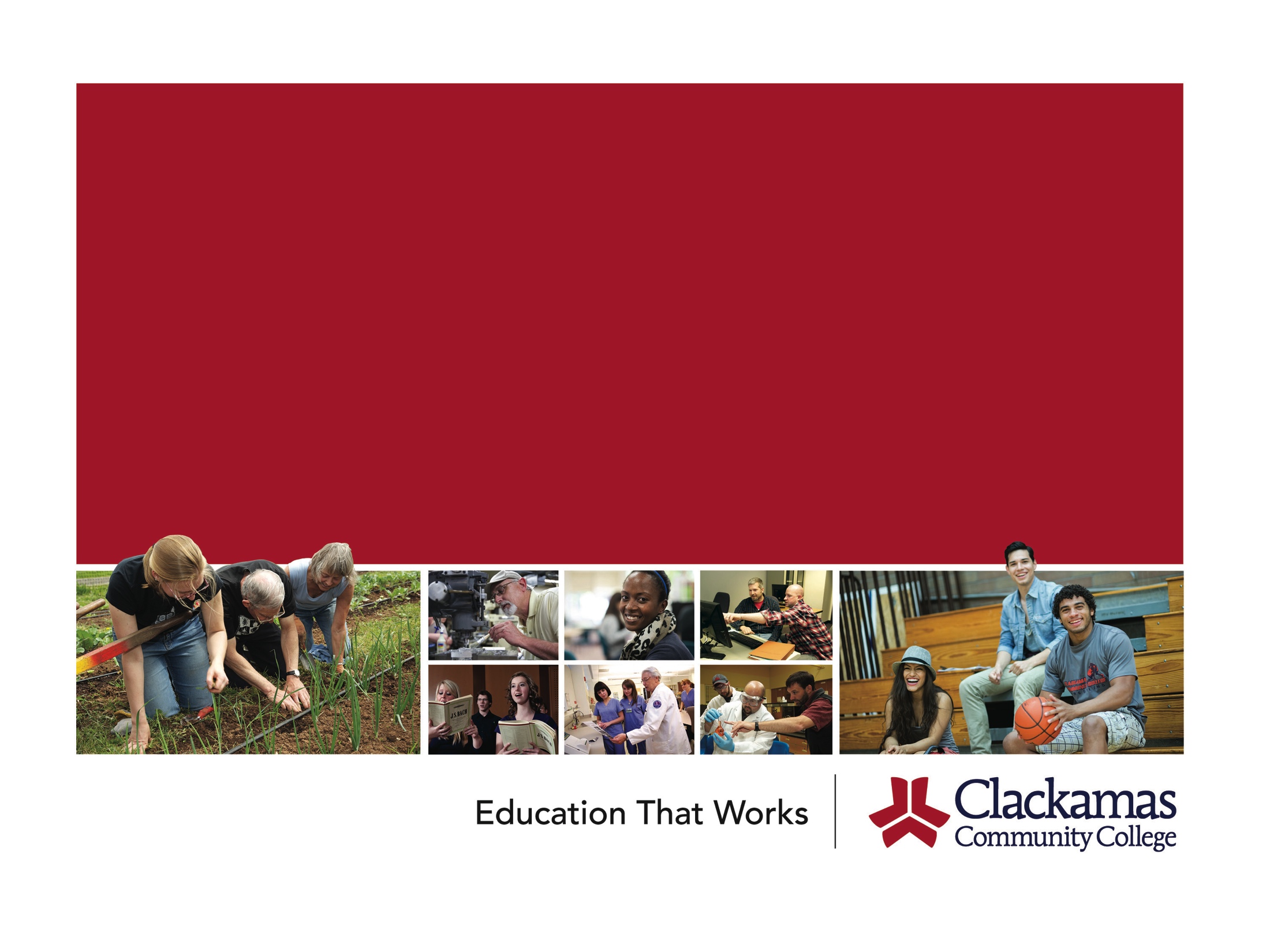 HB 2998 Workgroup Update on Foundational Curricula04-04-2018
[Speaker Notes: Updated 8-18-15, 2015]
House Bill 2998 Statement
“Requires community colleges and public universities to establish foundational curriculum or foundational curricula for first year of coursework at public post-secondary institutions of education and establishes requirements for foundational curricula.”
Full house bill online here
HECC’s HB 2998 Information page
HB 2998 Workgroup 1
Reviewed statewide transfer agreements at Alabama, Indiana, Colorado, and Arizona. (See this document for further details.)
Reviewed data for transfer, lost credits, and more
Two subgroups: Foundational Curriculum Subgroup and Policy Subgroup
Foundational Curriculum Subgroup
Where we started: AAOT/ OTM/ University “Crosswalk” 
What we ended up with: Essentially a “mini” AAOT.
30 credits that (as a block) will transfer across the state and count towards General Education requirements
Outcomes-based, using the AAOT outcomes
The USTAs will build on this foundation
Two tracks: STEM majors and General Majors
These are still being finalized; what follows is a draft. The subjects have been voted on, but the wording in each category may still be edited.
Upcoming USTAs
Unified Statewide Transfer Agreements (USTAs)
Scheduled to have 3 per year, until every major course of study is complete
Prioritized by various criteria (number of students transferring, projected job opportunities, excess credits, etc.)
First 4 USTAs:
Biology
Business
Education
English
General Timeline
February 2018: Foundational Curricula and report ready to be submitted to the Legislative Assembly
March 2018: First 3 USTAs determined (4 were chosen)
Legislation states that these should be developed at a rate of 3 transfer agreements per year
December 2018: USTA 1
April 2019: USTA 2
December 2019: USTA 3
How will this affect the CC?
It’s likely that courses that are part of the FC and/or on the AAOT list will be updated annually. 
For us, this may involve re-evaluating Gen. Ed. status when course revisions are submitted. (This aligns well with the other work with Gen. Ed.)
Questions?
Questions?
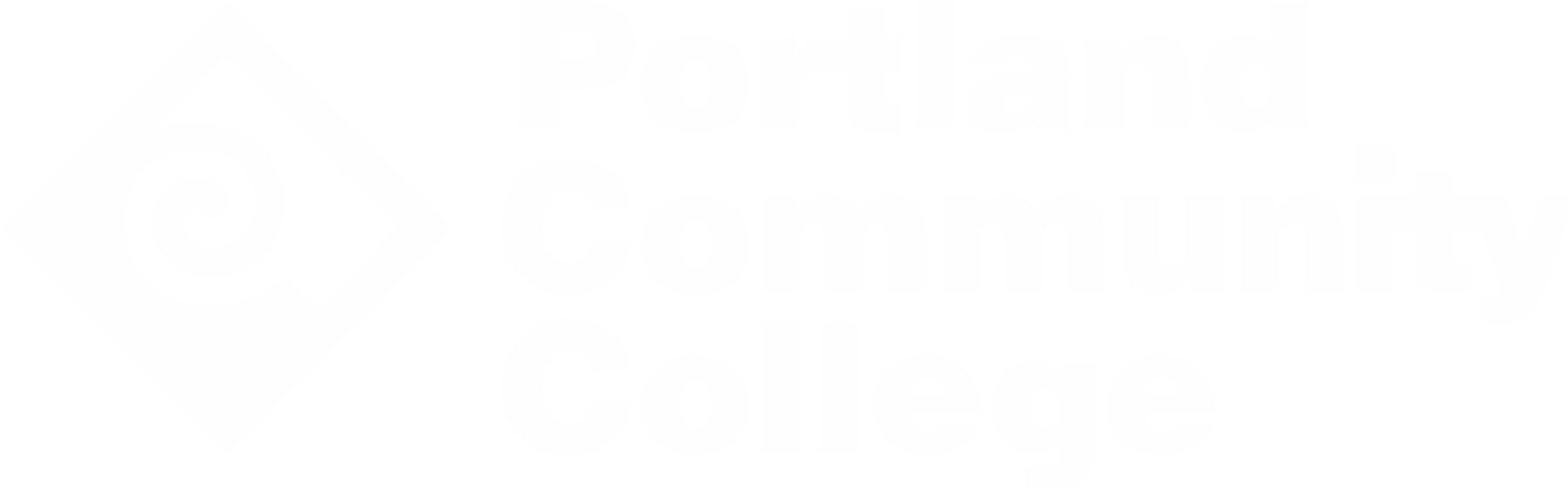